Enroll America
Our Mission

Maximize the number of uninsured Americans who enroll in health coverage made available by the Affordable Care Act
Two-fold Strategy
1
Promoting Enrollment Best Practices
National Enrollment Campaign Using Cutting Edge Engagement Strategies
2
1
[Speaker Notes: Enroll America will execute a national enrollment campaign using cutting-edge engagement strategies and will continue to build coalitions + share best practices]
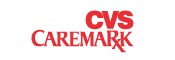 Sampling of Partners
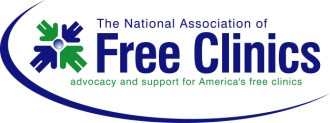 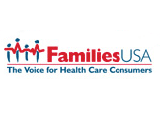 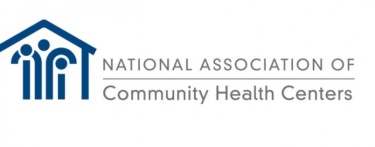 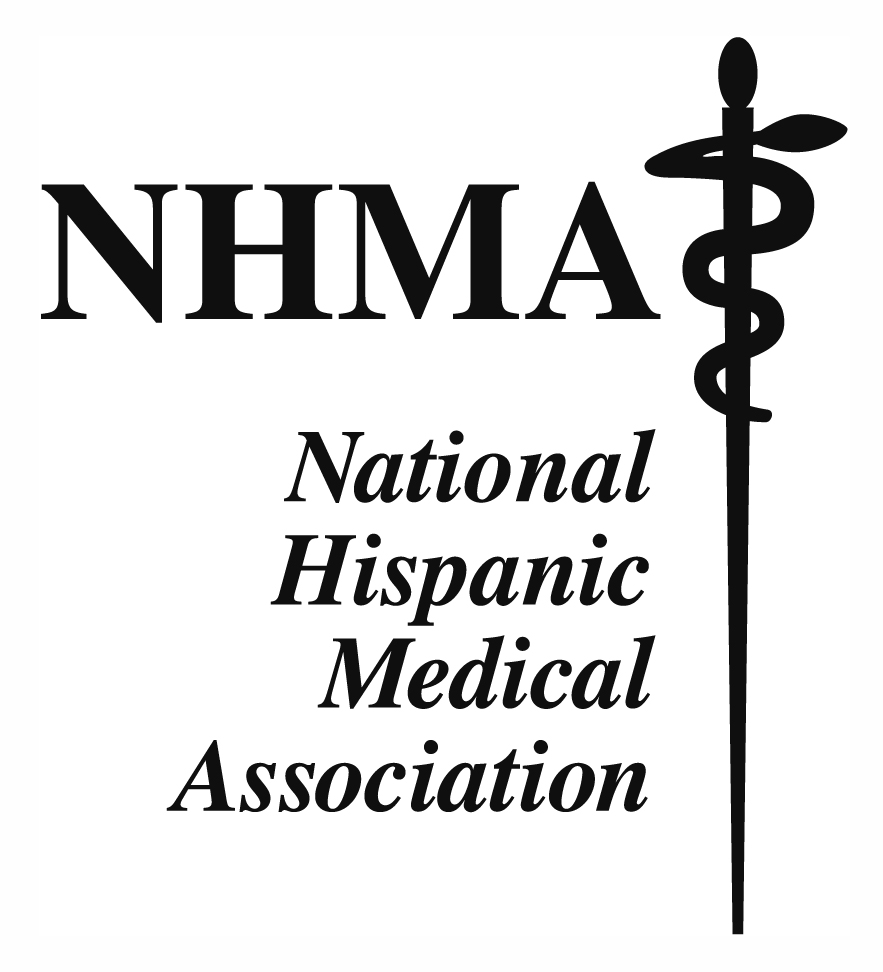 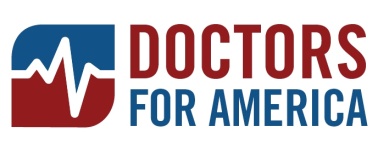 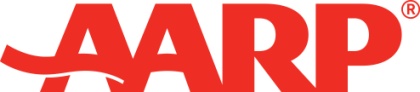 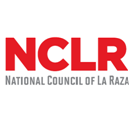 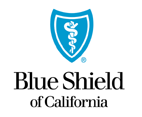 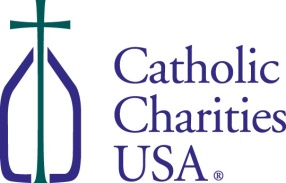 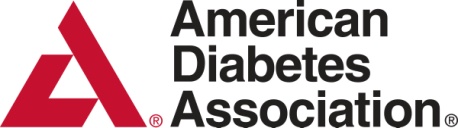 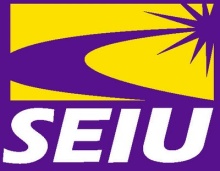 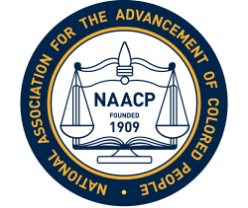 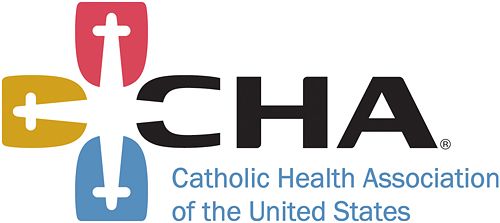 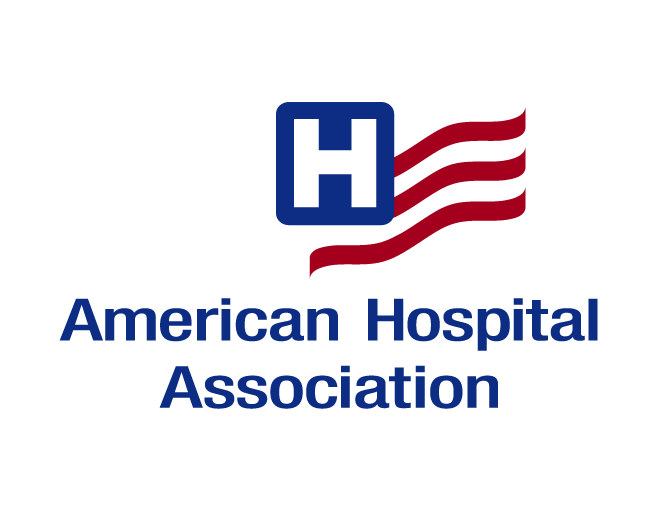 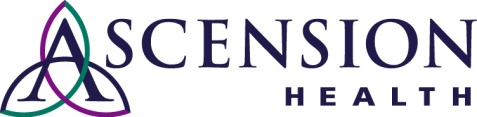 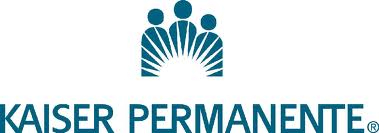 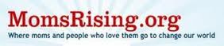 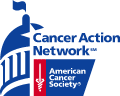 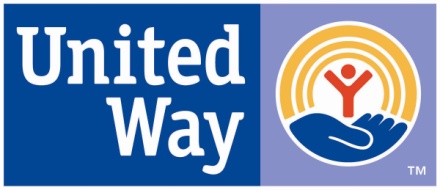 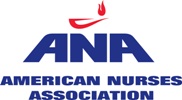 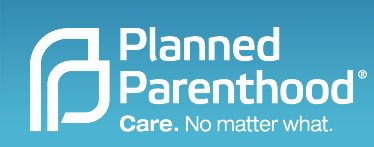 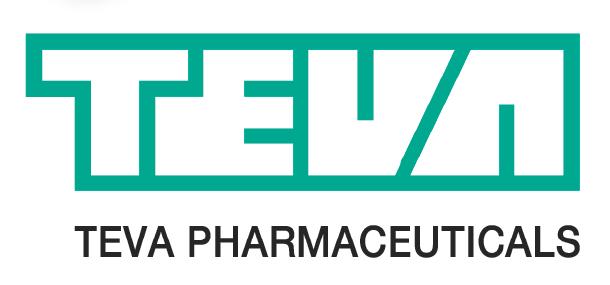 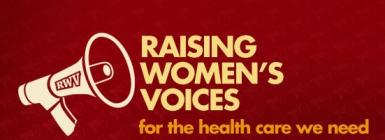 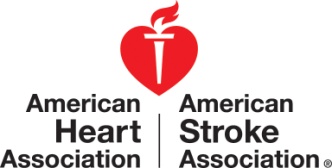 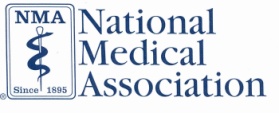 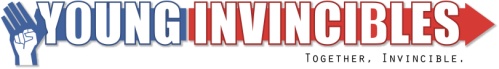 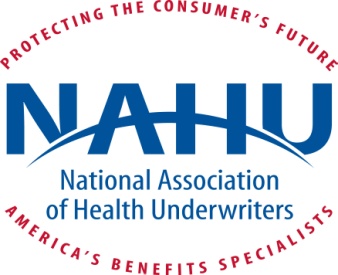 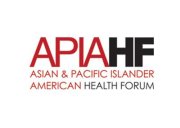 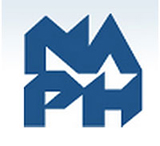 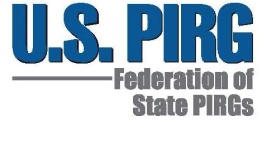 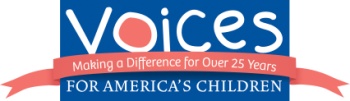 2
Limited Public Awareness
78%
The majority of uninsured Americans don’t know the health reform law will help them.
Enroll America Research, November 2012
3
[Speaker Notes: We found this in two surveys CVS and Our own


THE FOCUS GROUPS WERE EYE OPENING – ONE GENTLEMAN THOUGHT THAT THE MANDATE MEANT THAT YOU HAD TO DO WHAT YOUR DOCTOR TOLD YOU

ANOTHER THOUGHT THAT THE WHOLE THING WOULD BE THROWN OUT WHEN THE NEW CONGRESS COMES IN


The population of uninsured is disproportionately minority, and in some of our potential target states – overwhelmingly hispanic. 

Even in places where Hispanics are a teeny tiny portion of the populace, they are vastly overrepresented among the uninsured.]
Baseline findings
Almost all (91%) believe health insurance is necessary or very important.
Cost and affordability are the biggest barriers.
Financial & health security are the biggest motivators.
Deep skepticism & confusion among consumers.
Source: Enroll America, November 2012
[Speaker Notes: THIS WAS TRUE ACROSS ALL DEMOGRAPHICS AND ALL GEOGRAPHIES. WE THOUGHT MAYBE THERE WOULD BE SLIGHT DIFFERENCES BUT THAT WASN’T THE CASE AT ALL. 

PERCEPTIONS OF AFFORDABILITY WILL BE ONE OF OUR BIGGEST CHALLENGES TO OVERCOME

EXCHANGES ARE USING SOME PRETTY UNIVERSAL MESSAGES – PEACE OF MIND, FINANCIAL SECURITY, ACCESS TO CARE, ETC. 

DEEP SKEPTICISM AMONG CONSUMERS

IN MANY CASES WE’RE TALKING FOLKS WHO’VE NEVER HAD INSURANCE AND THUS DON’T KNOW WHAT A PREMIUM IS, HOW A DEDUCTIBLE WORKS. ]AND BECAUSE THIS POPULATIONS TENDS TO SKEW LOWER INCOME AND LOWER EDUCATION, WE HAVE A LOT OF BASIC LITERACY ISSUES TO CONSIDER. 
6. EVERYONE EVERYONE EVERYONE WANTS HELP

In survey after survey, consumers want insurance and agree everyone should have it. The Robert Wood Johnson Foundation studied the medicaid eligible in three states, MI, MS, and MD, and found near universal agreement about the value of insurance and their desire to have it

CVS and Blue Cross Blue Shield found similar findings in their survey of various income levels. 

California focus groups revealed that “When asked about the importance of health insurance and whether all members of a community should have it, participants tended to agree that it would be a good thing if everybody had coverage and could get access to care…. Most participants viewed their lack of insurance as a major problem that concerned them greatly. Many worried about incurring large bills if they or a family member were to need expensive care ”

2.
	In every single survey produced by the states in MN, CA, RWJ (MI, MS, MD,) CT, WA, cost 	and affordability were the single biggest barriers to coverage. Not one state conducted research where consumered believed the plans would be affordable, even with the subsidies. 

It’s clear from an examination of messages, including the Massachusetts experience, the early messages surrounding exchanges in other states, and what others promoting coverage options are already doing, that a few central attributes – both functional and emotional – are almost universal: 1) ease in using any of the systems; 2) accessibility and affordability; 3) developing a new brand of trust; 4) becoming a valuable resource and 5) making sure all options are available to those who need them. 
Many consumers have had bad experiences shopping for insurance or enrolling in coverage and thus are extremely skeptical of the new options created under the ACA or exchanges. In many cases – as revealed in Minnesota and California focus groups,  being uninsured has become the new normal for consumers, and if they do not believe that the new plans will be affordable, and if they aren’t, they’ll take their chances remaining uninsured using tested methods. California: After reading a description of the marketplace, most participants voiced strong support for the changes, although this was tempered by considerable skepticism, on the part of many, that high quality and affordable plans would actually be available. There was the feeling that it sounded “too good to be true” and they would “believe it when they see it.” Too good to be true showed up in RWJ, CA, MD and others
In every survey, everyone thought the process of enrolling in insurance and picking the right plan was very confusing and they were confused about the coming changes from the ACA. ““I find buying insurance a pain in the a**. It’s difficult, hard to keep track of, the law changes”  Salter Mitchell

6. Latinos are concentrated in states with high #’s of uninsured and will represent the most important target demographic in many states. Nationally, nearly one in three Latinos (31%) are uninsured. Hispanics make up about one-third (32.4%) of all uninsured Americans despite comprising about 17% of the population. States with long-standing Latino populations do have the highest number of uninsured Latinos. More than half of all uninsured Latinos—8.6 million—live in three states (California, Texas, and Florida). And, in every state except Maine and PR, Latinos are overrepresented among the uninsured. 
7. The desire for help is the most universal attribute of all. While most value insurance – EVERY group in every demographic, including the young and internet savvy said they wanted help enrolling in coverage. Whether it was a live chat feature (the young), a call-in center, or an assister, many respondents expressed a STRONG desire to speak to a “Real life” person

Nobody has heard of “exchanges”
Insurance is too expensive/unaffordable
Insurance is confusing/intimidating/overwhelming
People have prior bad experiences buying insurance
People are skeptical about the promise of exchanges
People think insurance has too much fine print
It is hard to compare benefits and prices
It is hard to get information about plans]
Four Key Messages to Reach Most Uninsured
One of these = top message for 89% of population
Source: Enroll America, November 2012
[Speaker Notes: A message with all four facts reaches 89% of the population and 87% of the uninsured population. This means for 89% of the population, the most important fact is one of the top four facts above. 


Common key findings 
Universal value of insurance
 Cost and affordability are biggest barriers
 Universal messages surrounding exchanges
 Deep skepticism among consumers
Previous bad experience
Too good to be true
 Insurance is confusing
 Latinos vastly overrepresented among uninsured
 Everyone wants help enrolling in coverage


A message with all four facts reached 89% of the population and 87% of the uninsured population. This means for 89% of the population, the most important fact they need to hear is one of these four.
NEW WAY TO BUY COVERAGE, HELP WITH THE COST WITH THEM. KNOWING THERE IS HELP WITH THE COST OF COVERAGE IS ESSENTIAL. KNOWING THAT THE COVERAGE THEY ARE GOING TO BUY IS ACTUALLY GOING TO GET THEM THE HELP THAT THEY NEED ARE THE THE TWO THINGS THAT GETS THEM TO FEELING SAFE SECURE.

We are putting together in-depth looks at target populations such as the clusters mentioned and also by race and income. There are minor differences- for example: amongst Latinos- in california and florida- the top motivators are financial security, your plan will be there for you, and you will be able to find a plan that fits your budget. In Texas the motivators are the same but in a different order- financial security, you will be able to find a plan that fits your budget and your plan will be there for you.]
You are a trusted source of information:
6
Questions?
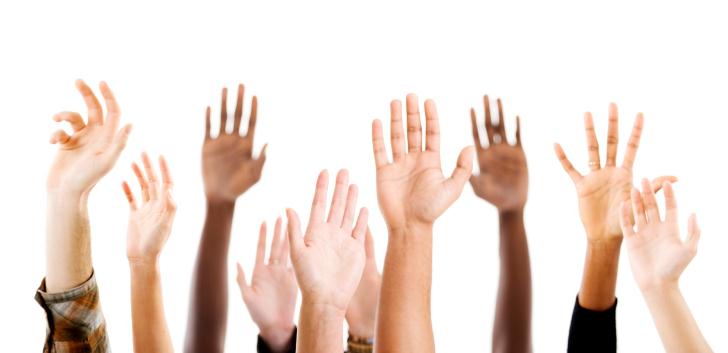 Ani Fête
Director, State Assistance
Enroll America
afete@enrollamerica.org 
202-879-0287